PROGRAMA OBRAS MENORES EJERCICIO 2019
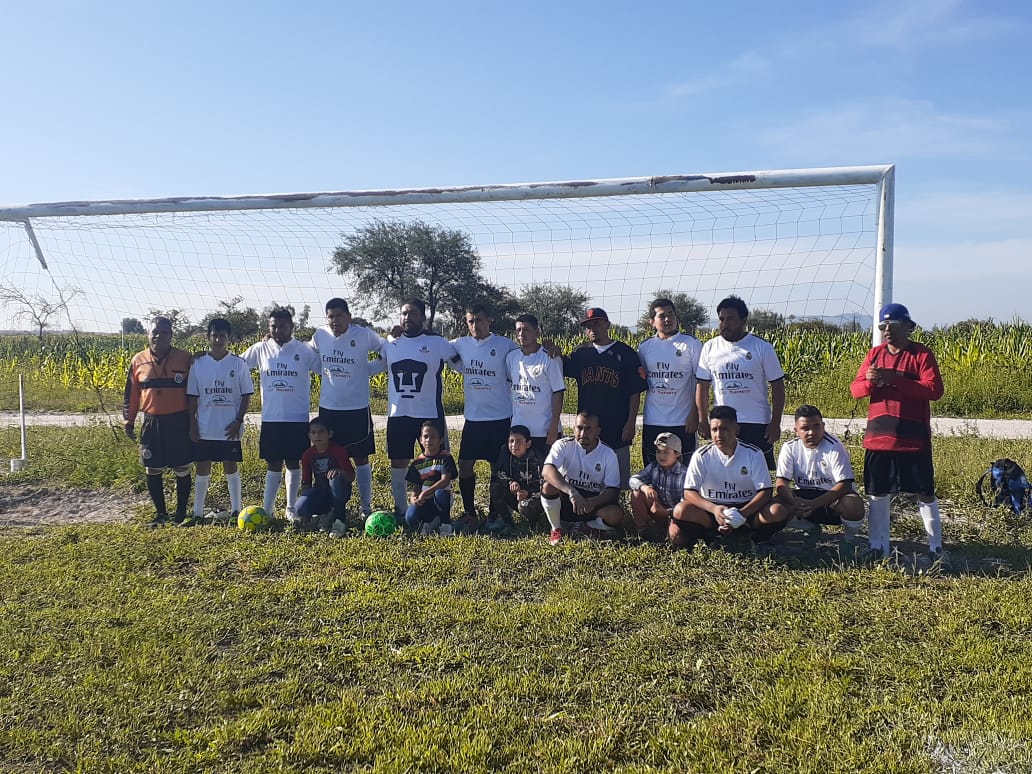 PORTERIAS PARA CENTRO DEPORTIVO 

EL CENTRO DEL MEZQUITILLO